Goniometers for precision positioning of bent crystals in the LHC
Quentin Demassieux, on behalf of CERN SY-STI-TCD
27/09/2022
Summary
Principle and set-up of crystal collimators in the LHC
From requirements to operational designs
Toward a new generation of goniometers at CERN
2
Principle of crystal collimators (TCPCs)
Standard Collimation multi-stage cleaning
Crystal-based collimation cleaning
Absorbers
TCPPs
TCSPs
Beam
Crystal
Absorbers
3
Set up of crystal collimators (TCPCs) in the LHC (IR7)
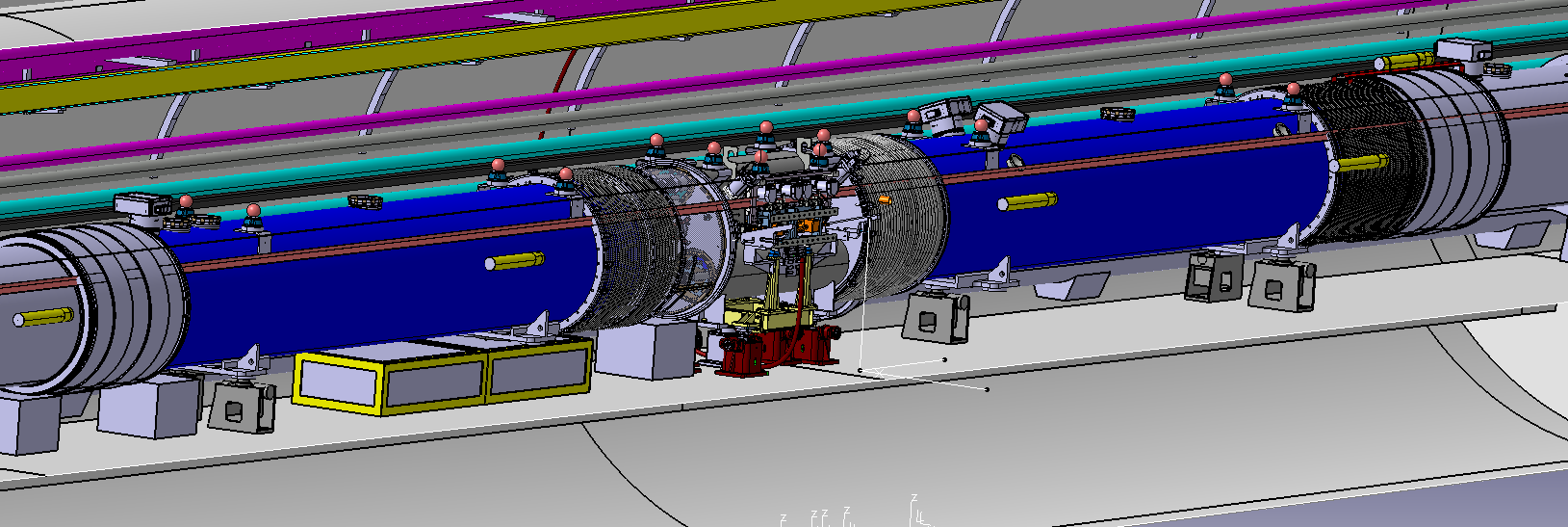 TCLD
Motivations
Cleaning upgrade required to prevent quenches in DS magnets at IR7
11T dipoles not available for TCLD cleaning
New baseline Nov.2020 using TCPC crystal collimators for ion runs cleaning
Set-up
4 TCPCs installed at IR7
2 verticals installed during YETS21-22 (figure on the right)
2 horizontals to be replaced during YETS 22-23
2 spares are being produced (2022-2023)
Operational only for ion-runs. HL-LHC protons runs would require additional absorbers
11T Magnet
11T Magnet
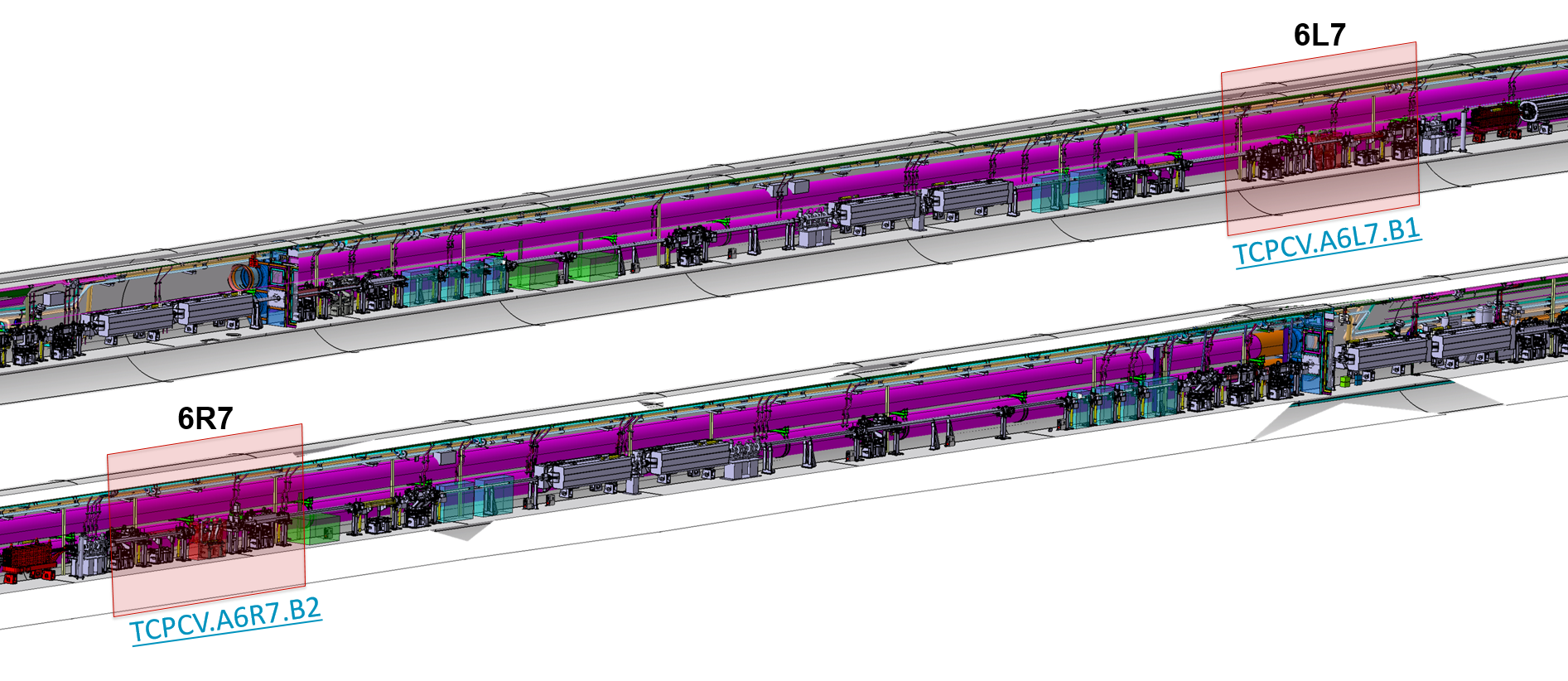 4
Requirement for TCPCs (Gonimeters) devicesBent crystal characteristics
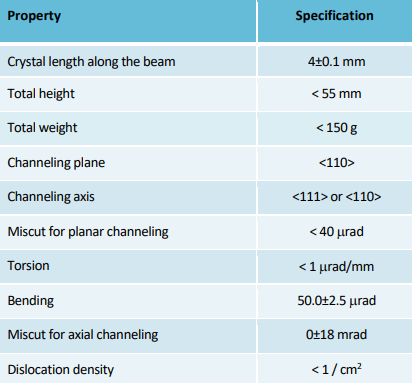 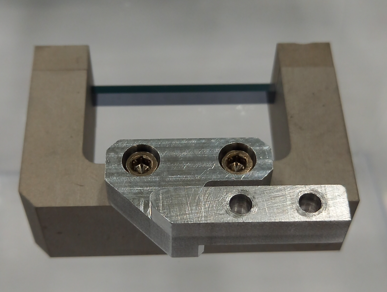 5
Requirement for TCPCs (Gonimeters) devicesDevice requirements
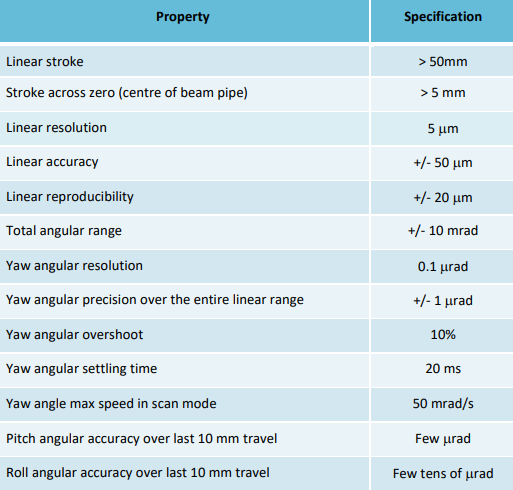 Impedance of device shall be compatible with operating crystal position for ion runs
Impedance of device shall be compatible with parking crystal position for proton runs
Device shall be compatible with UHV requirements and bakeable
Position of crystal and device temperature shall be monitored
6
Design to requirementRotation actuator
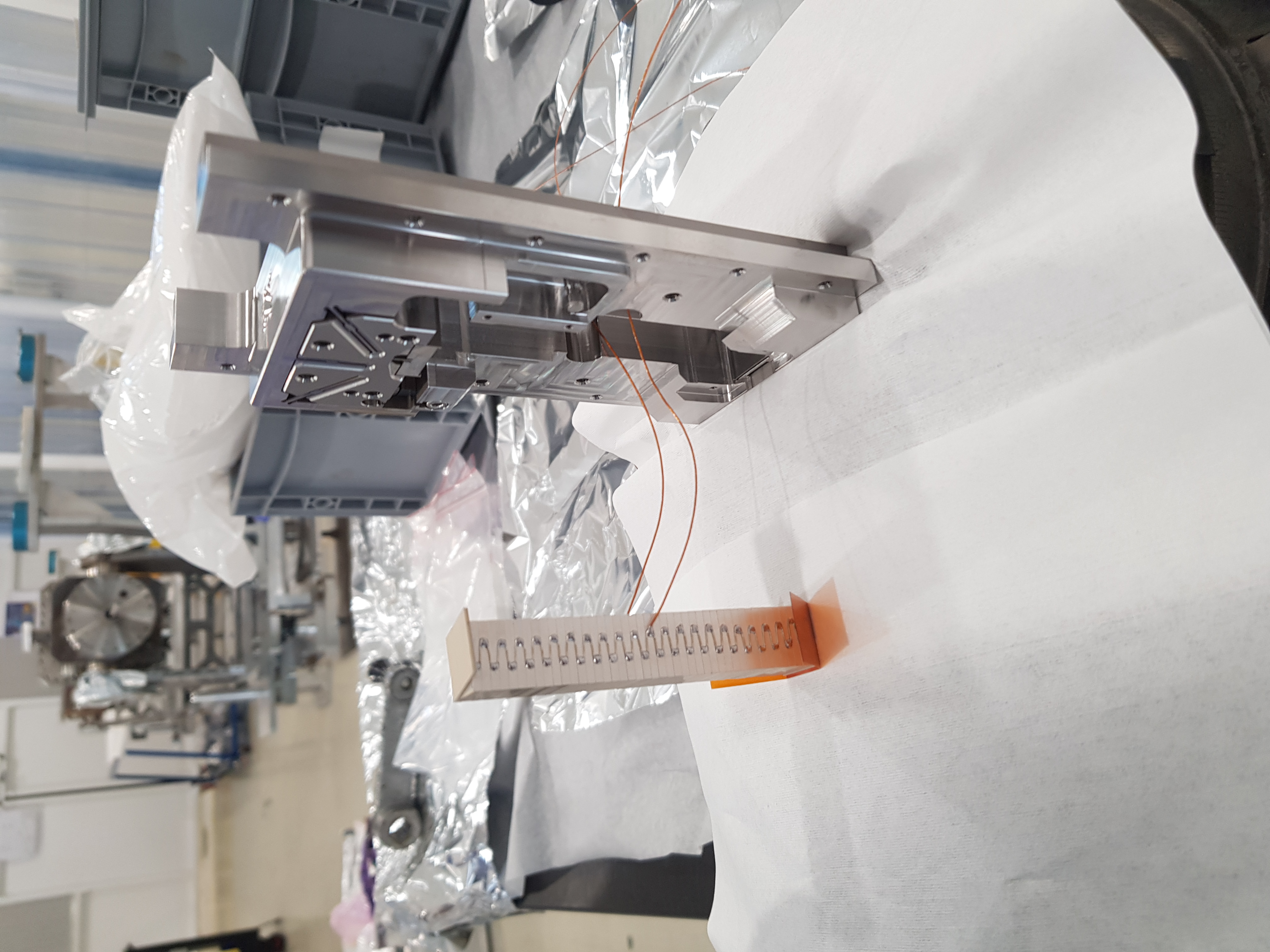 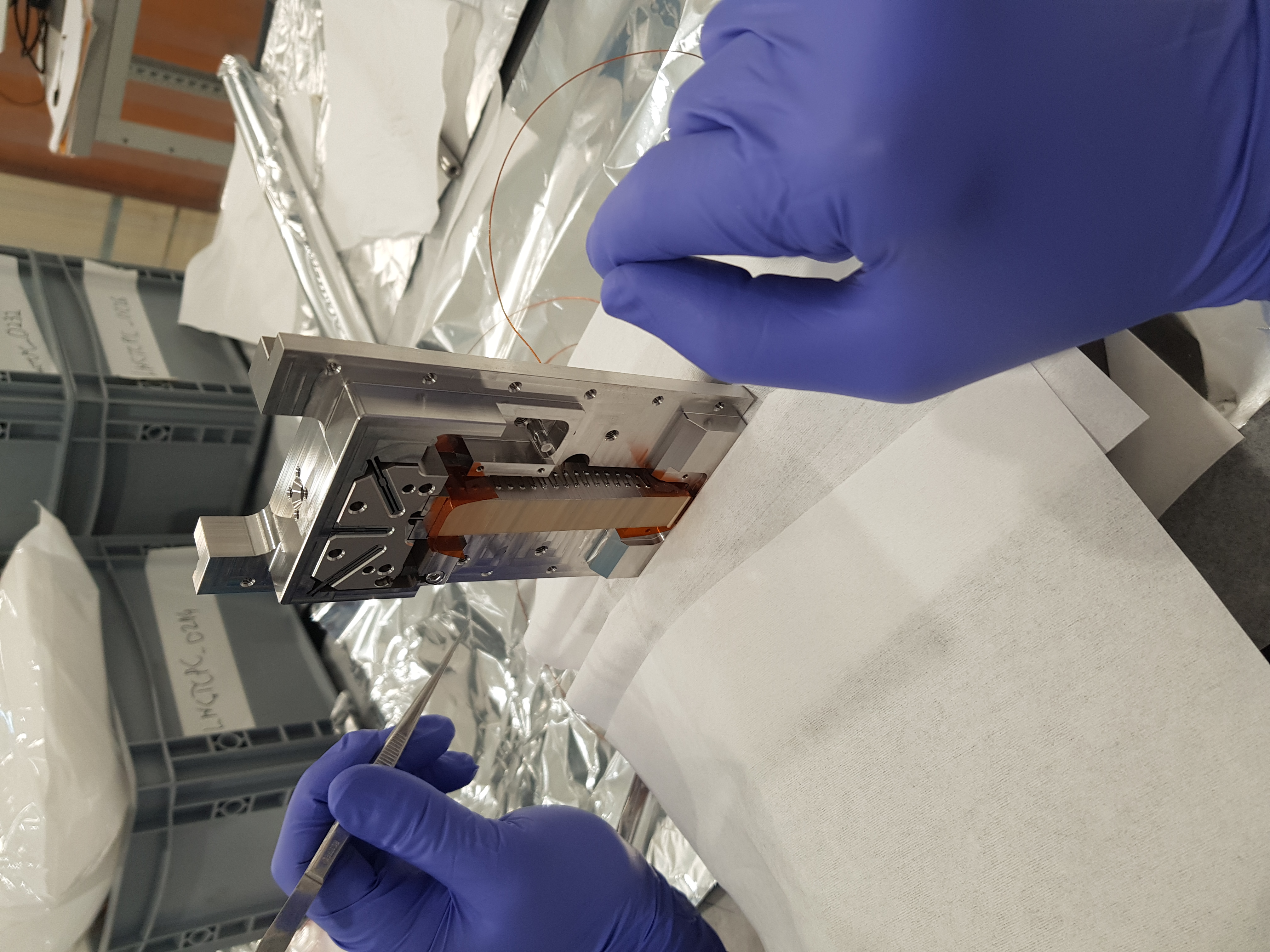 Pre-load spring
Piezoelectric material
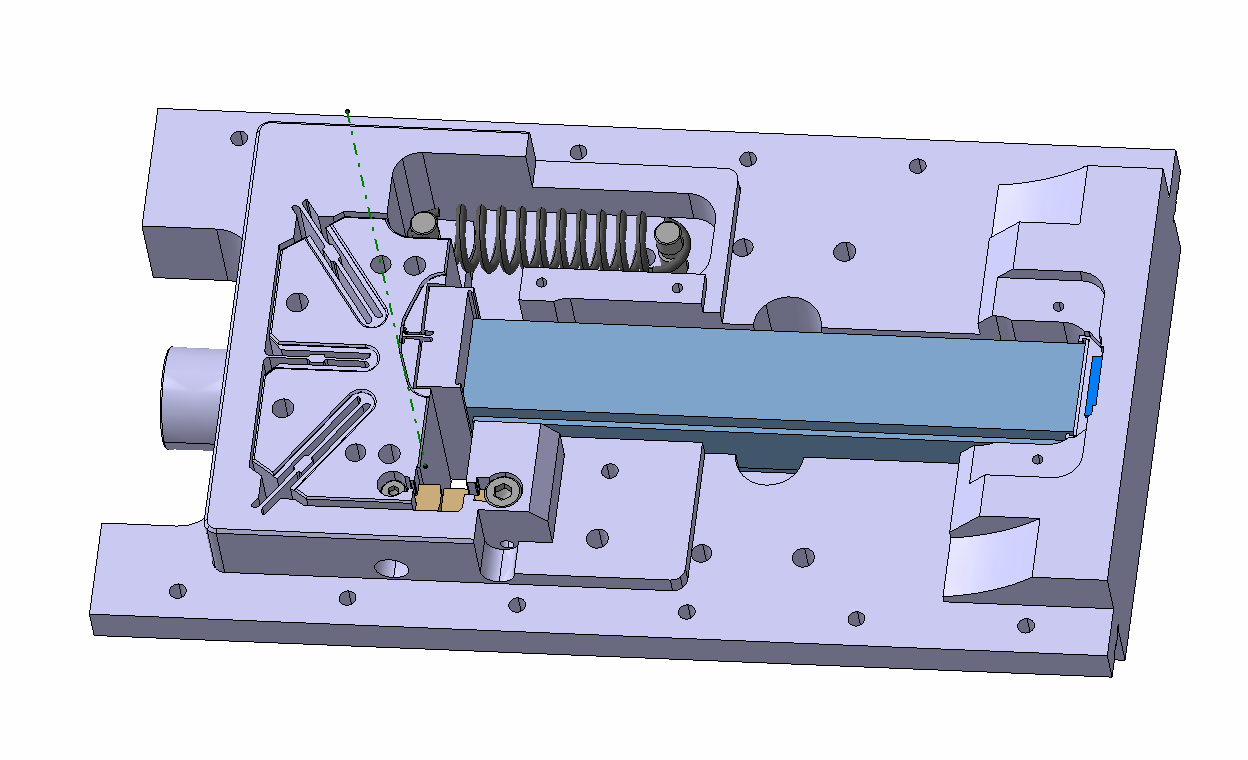 Rotor
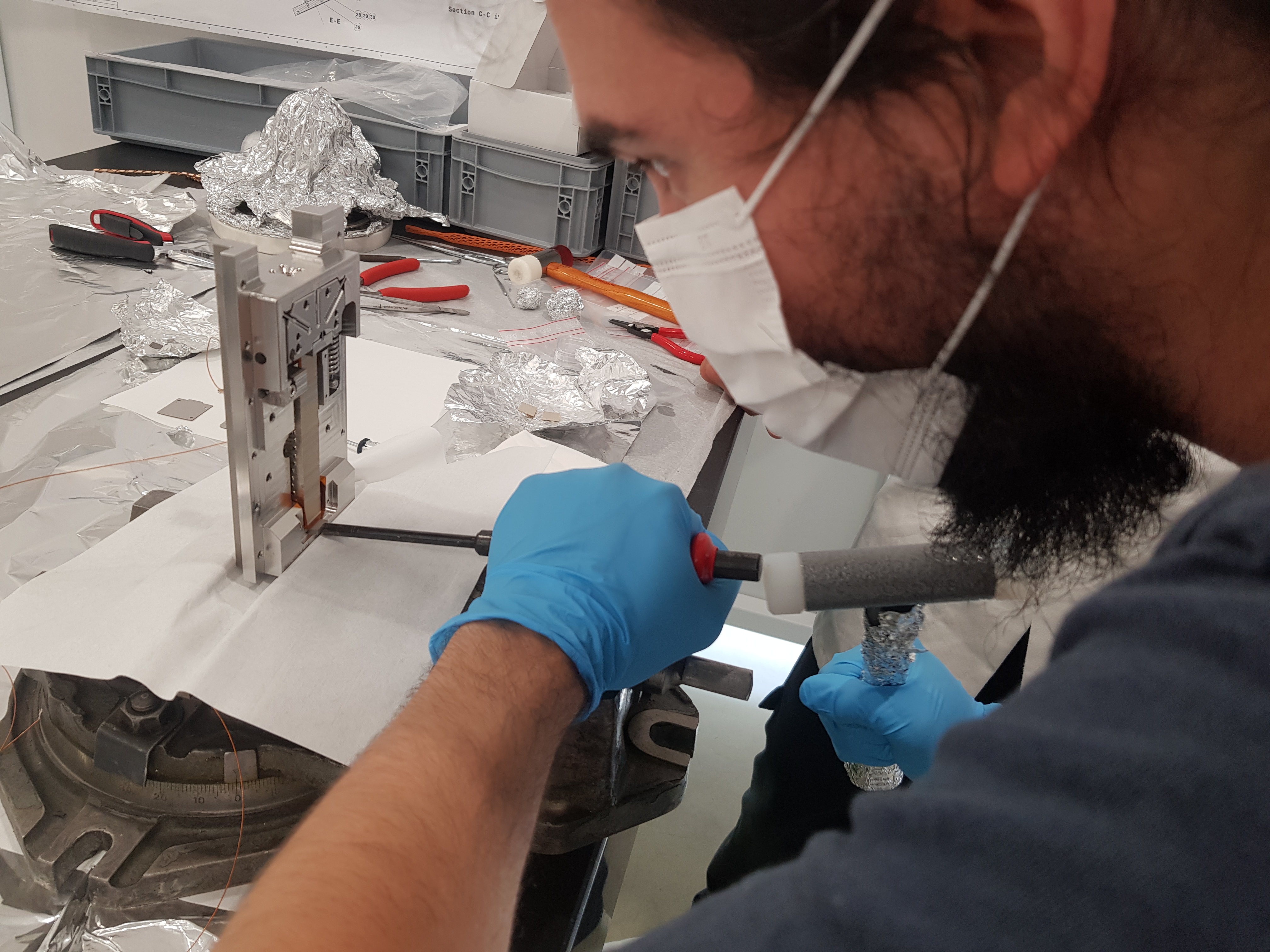 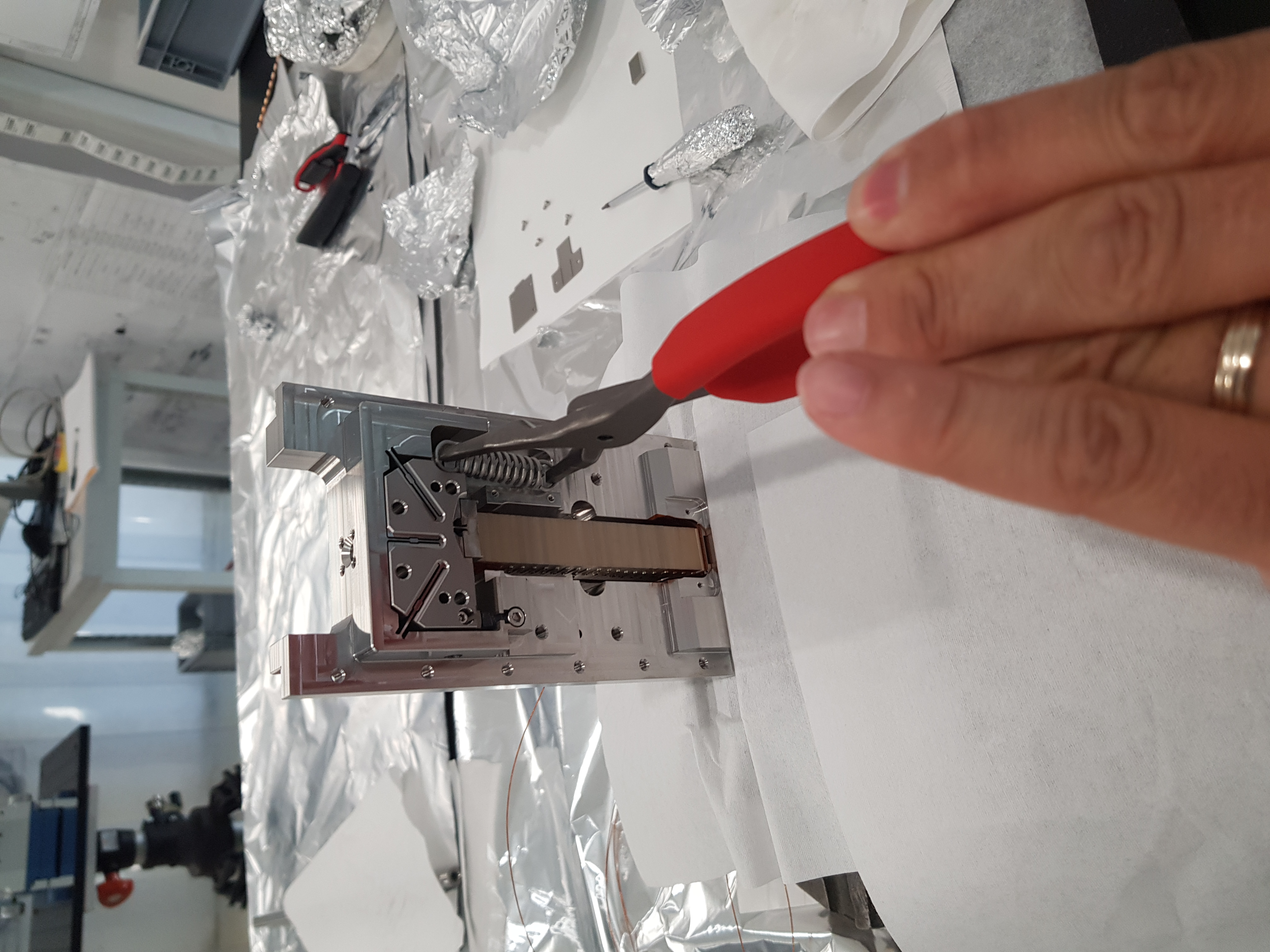 blades
Piston
Stopper
Wedge
7
Design to requirementMechanical Analysis
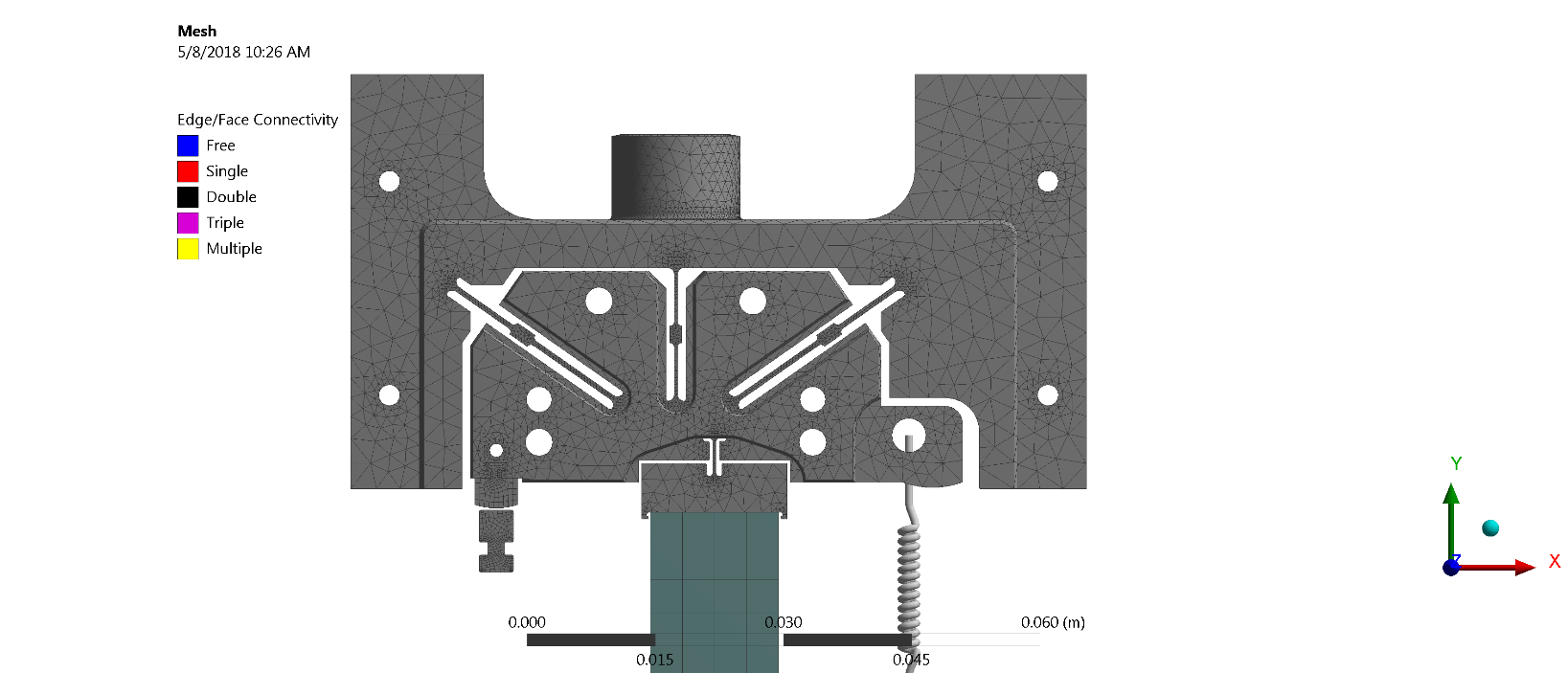 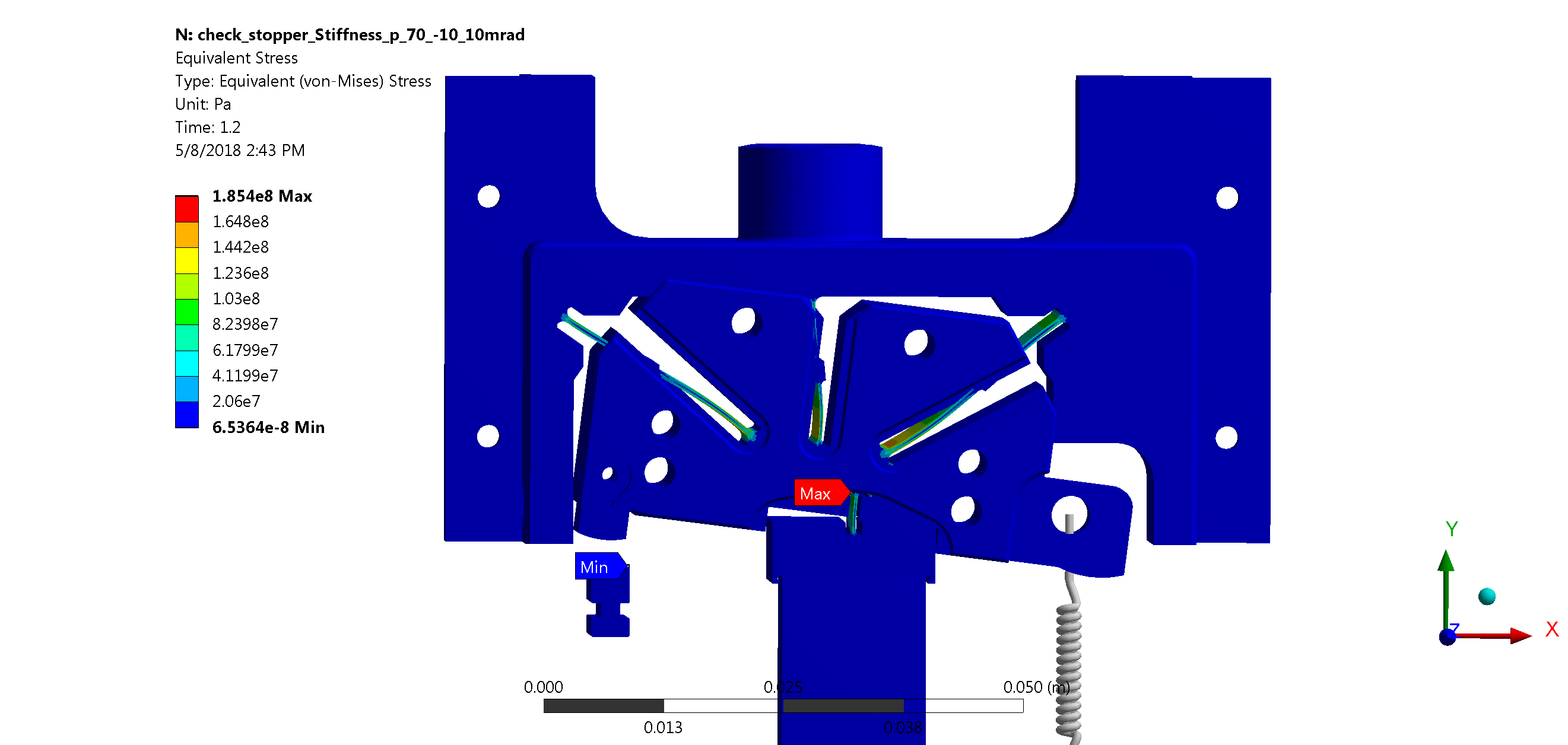 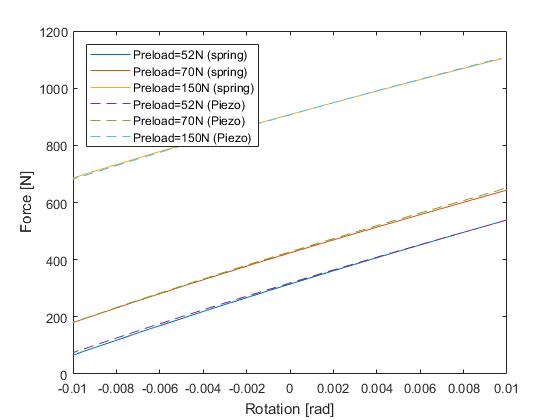 Von-Mises stress at -10.5 mrad (Pre-load 70N)
Force
Pre-loaded spring
8
Design to requirementVibration studies
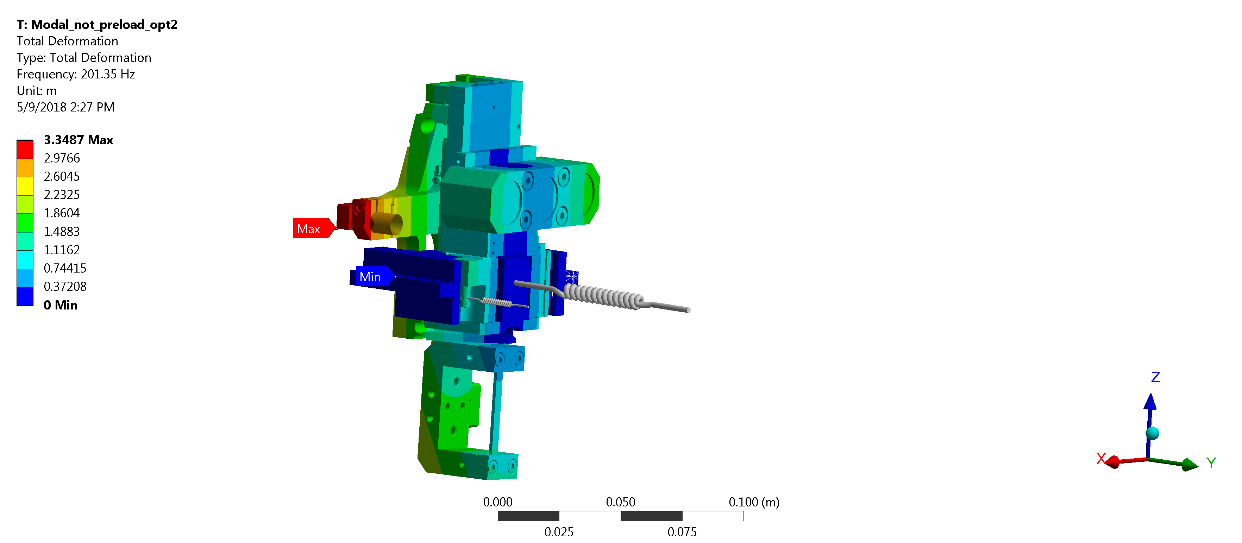 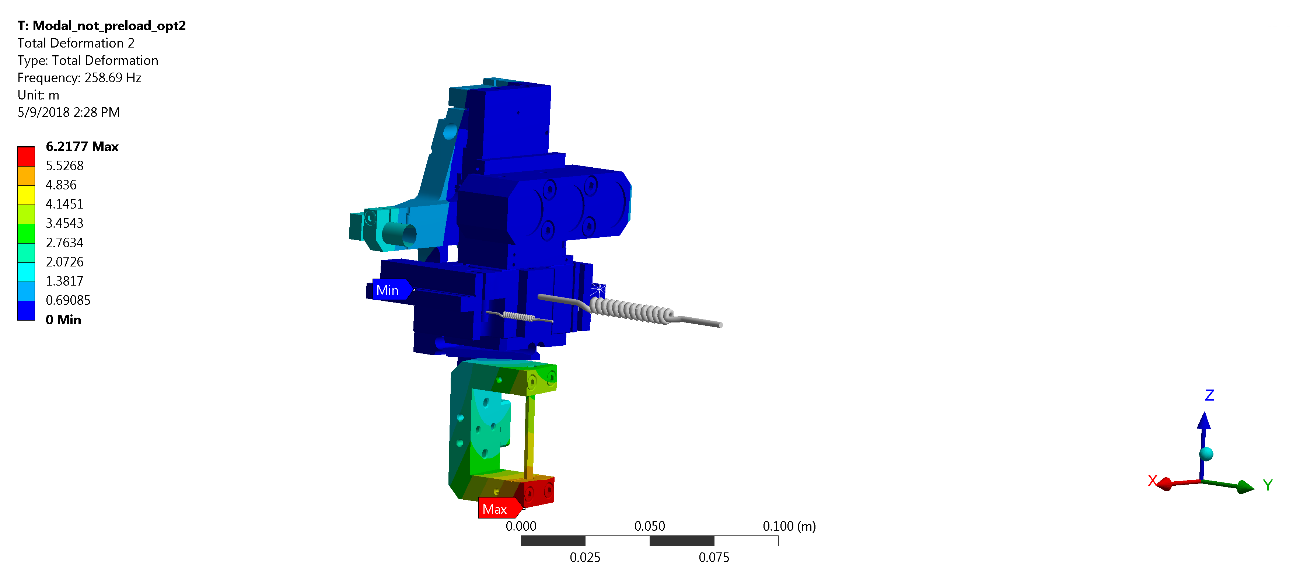 Table 1 Natural frequencies
The first mode is related to rotation around the pivot
The second mode is related to torsion of the support arm
First two modes of vibration for the Al. model
9
Design to requirementRotation Control
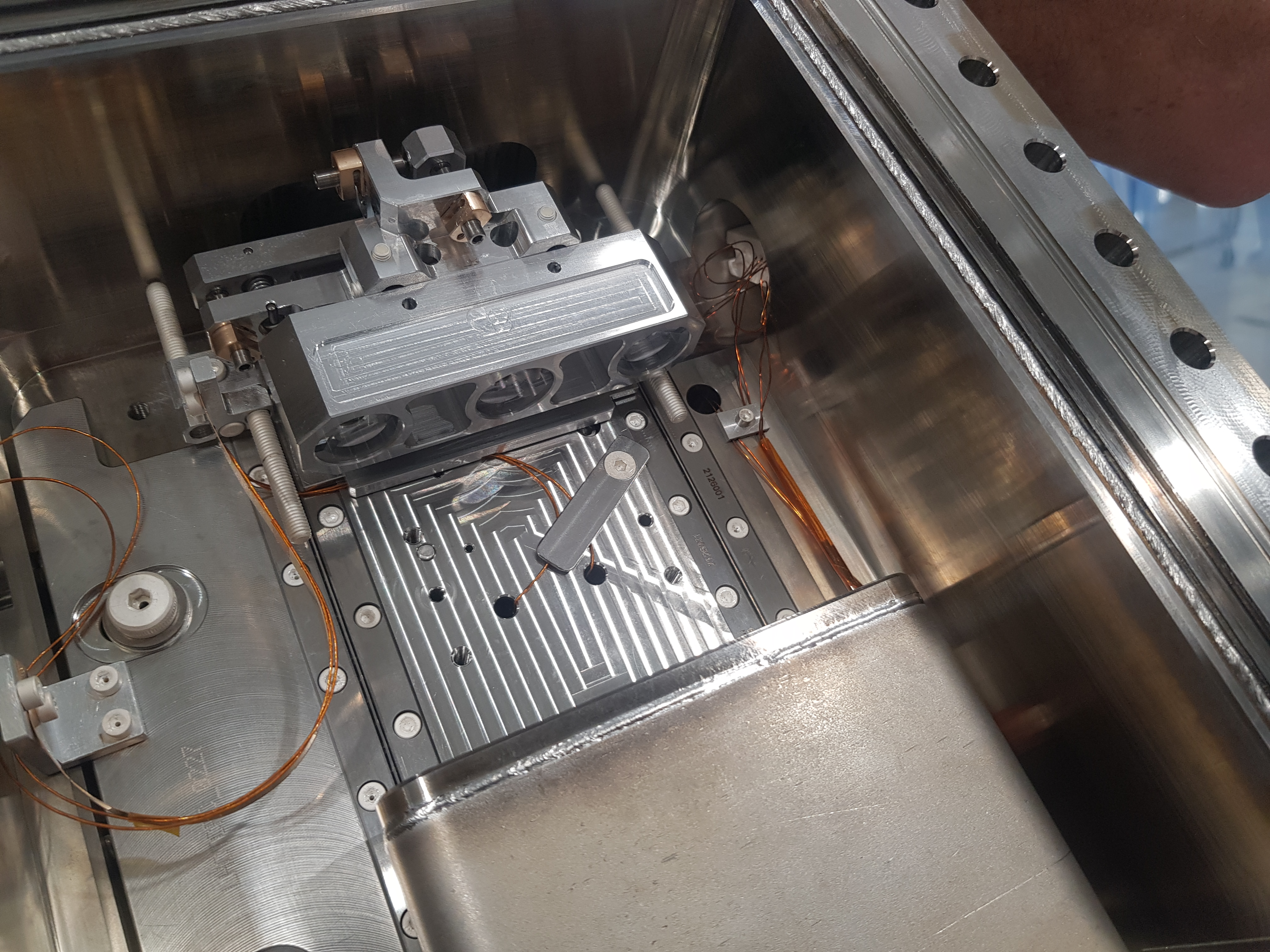 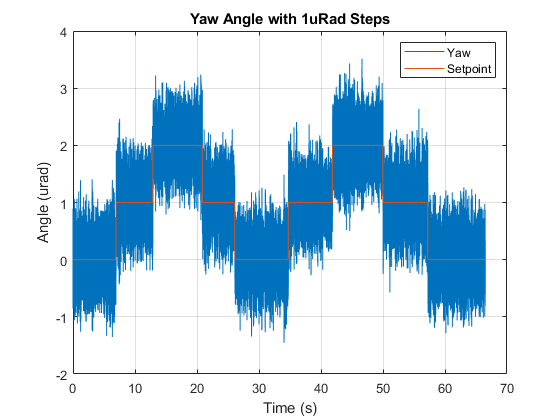 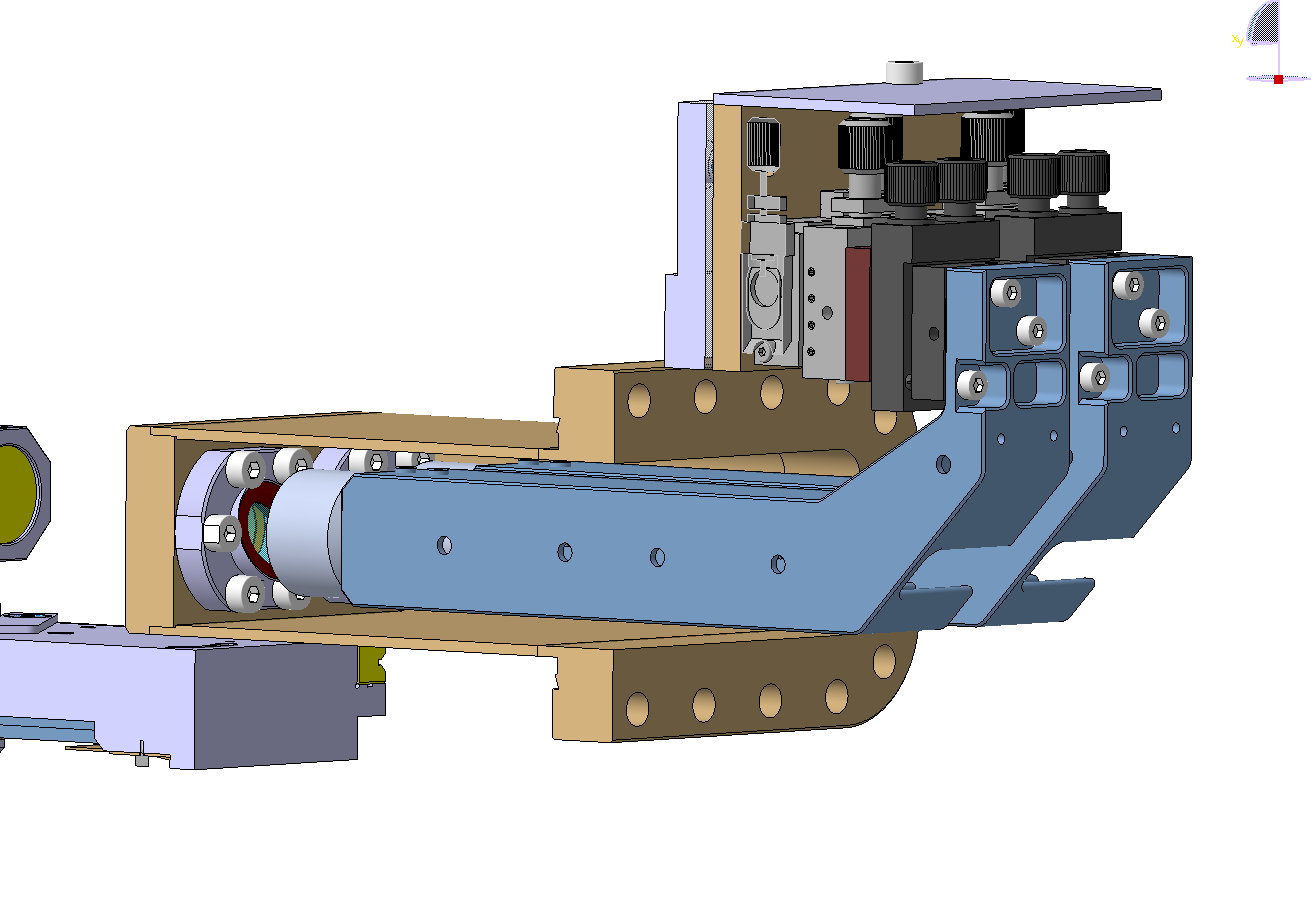 Optical heads
Retroreflectors
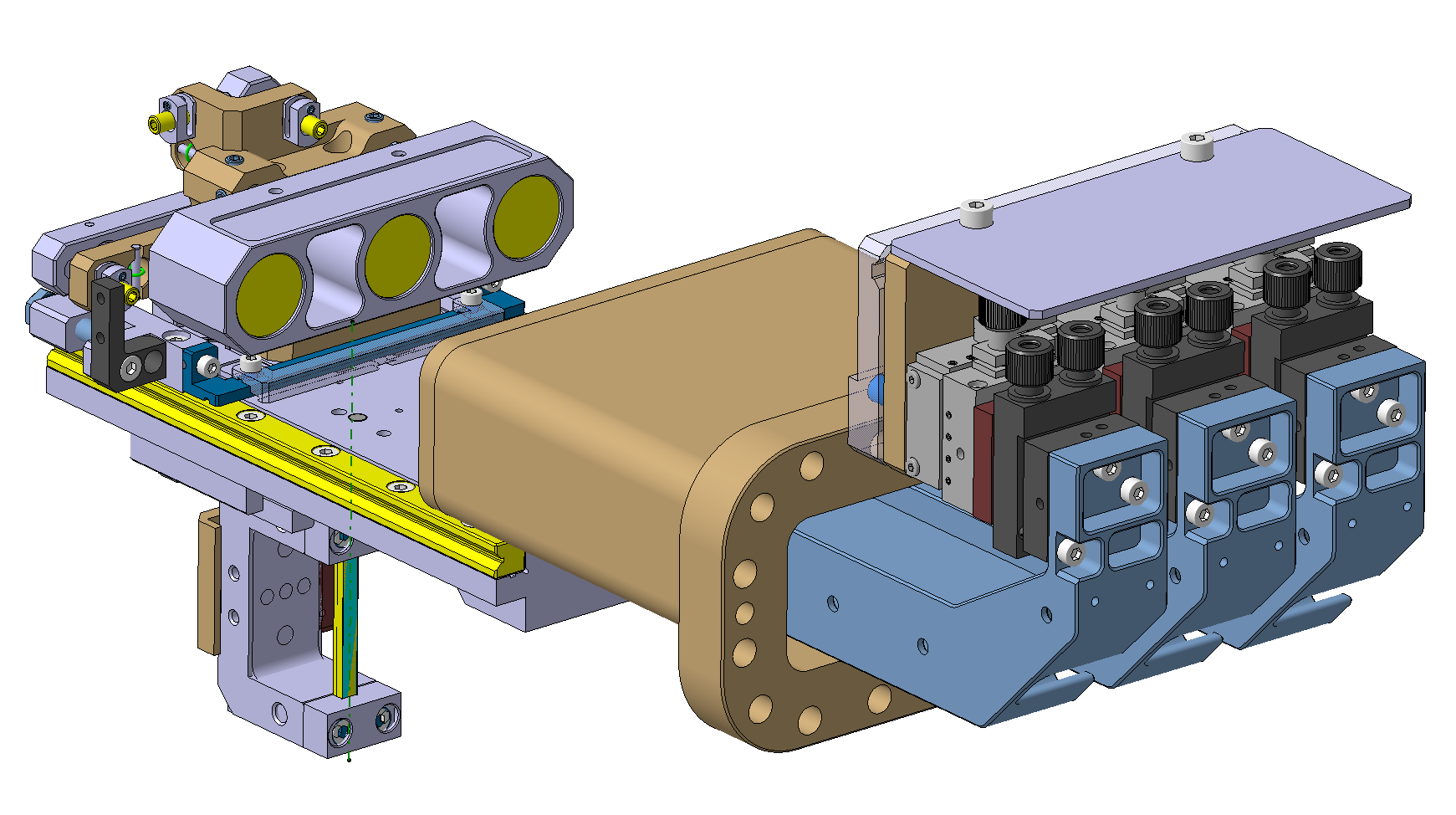 Heads adjustments
10
Design to requirementLinear Motion
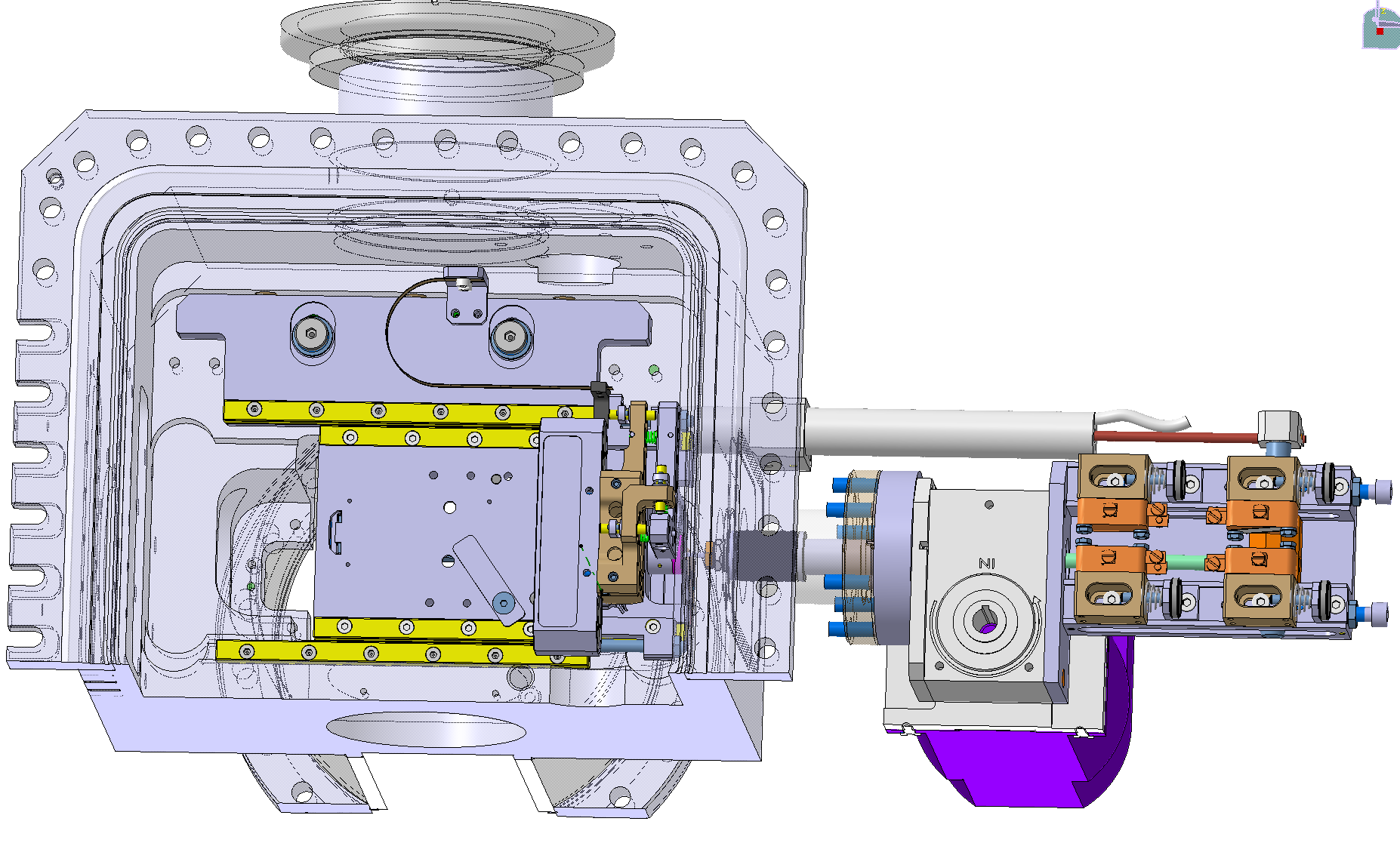 Bellow & Cable link
UHV Linear bearings
LVDT probe
2 x 2 switches in/out
Steppermotor
Gearbox
11
Design to requirementReplacement chamber for proton runs
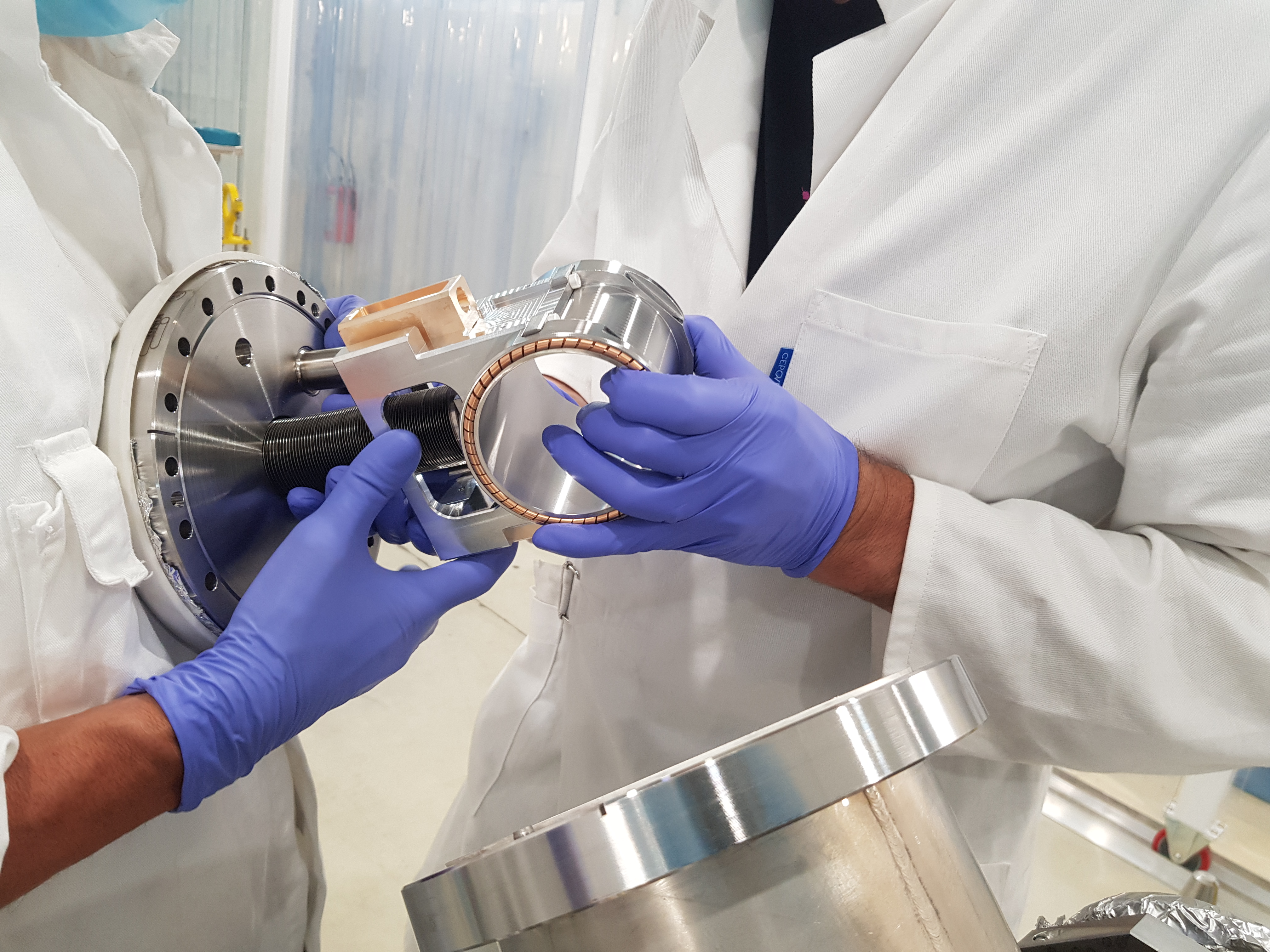 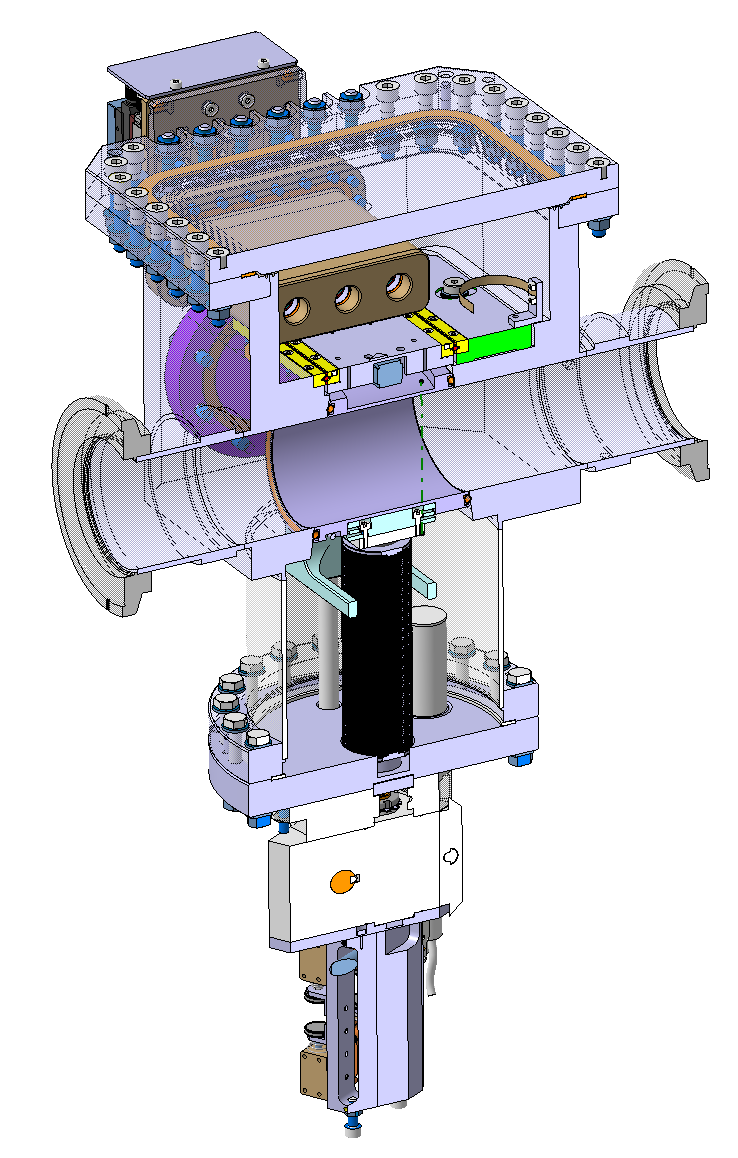 RF contacts
Replacement Chamber
Column guide
Gearbox & motor
2 x 2 switches in/out
12
From assembly to operationsCrystal alignment
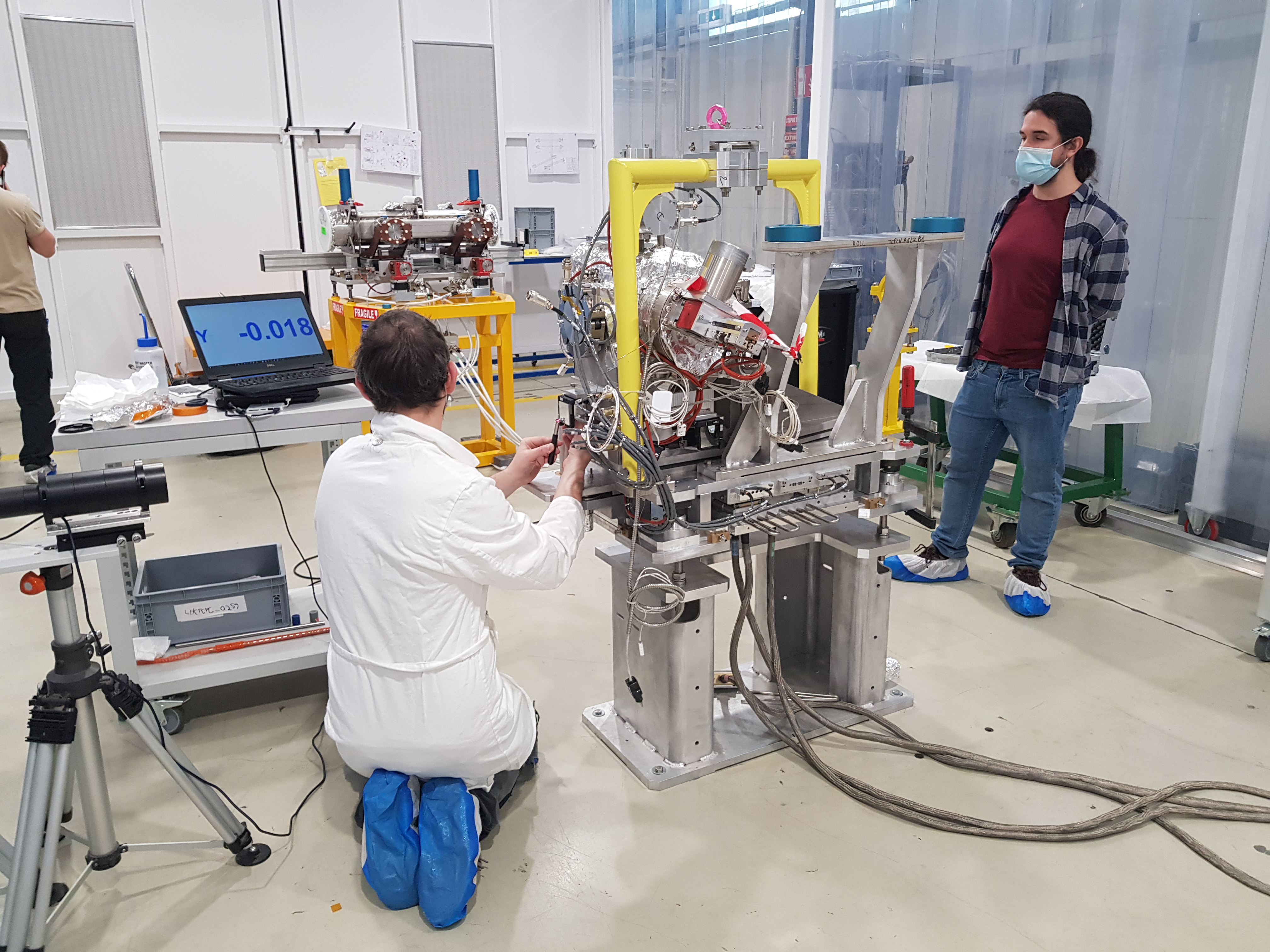 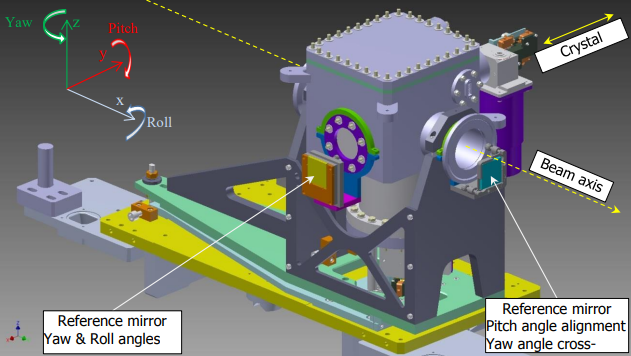 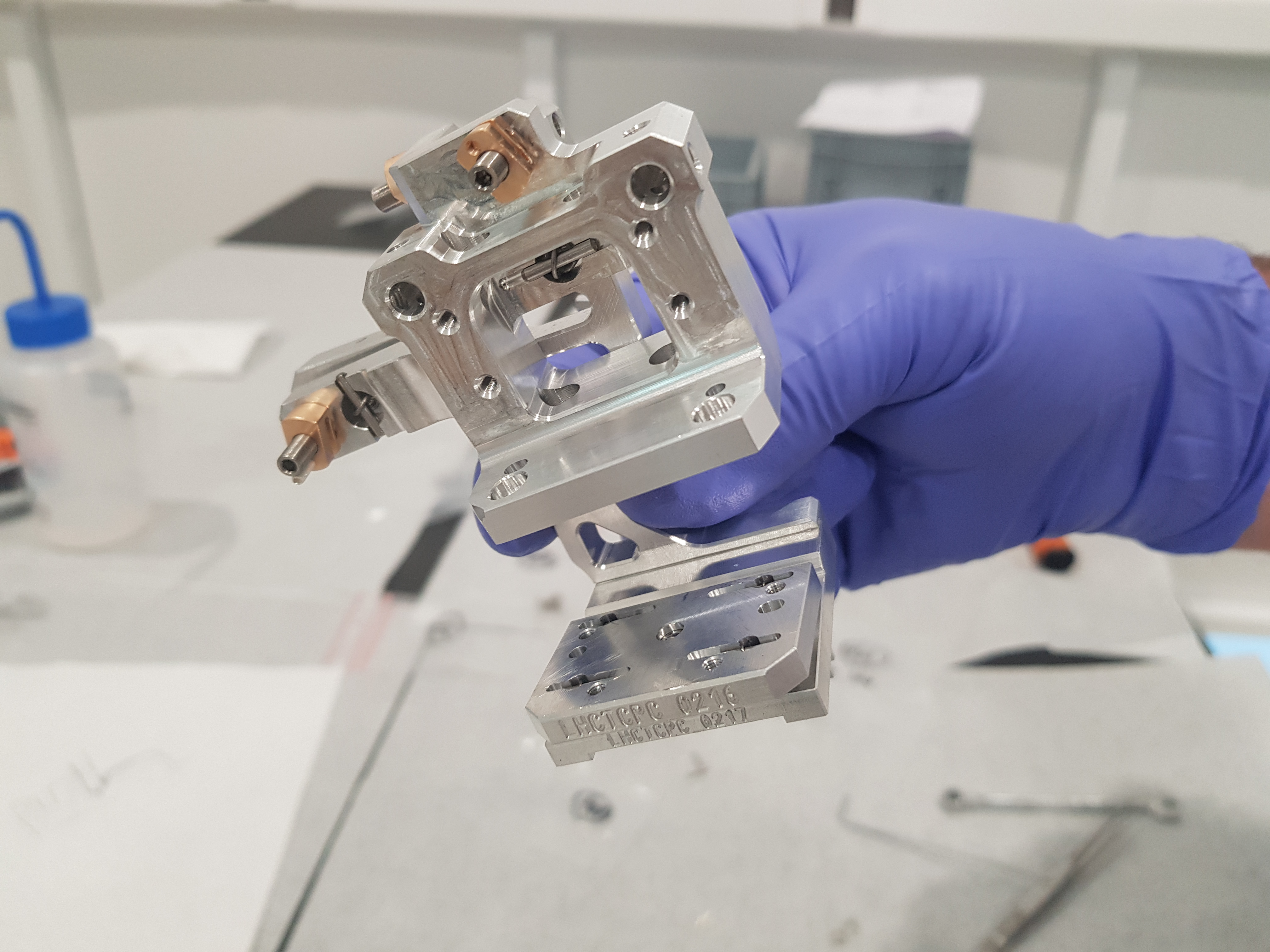 13
From assembly to operationsLHC installation
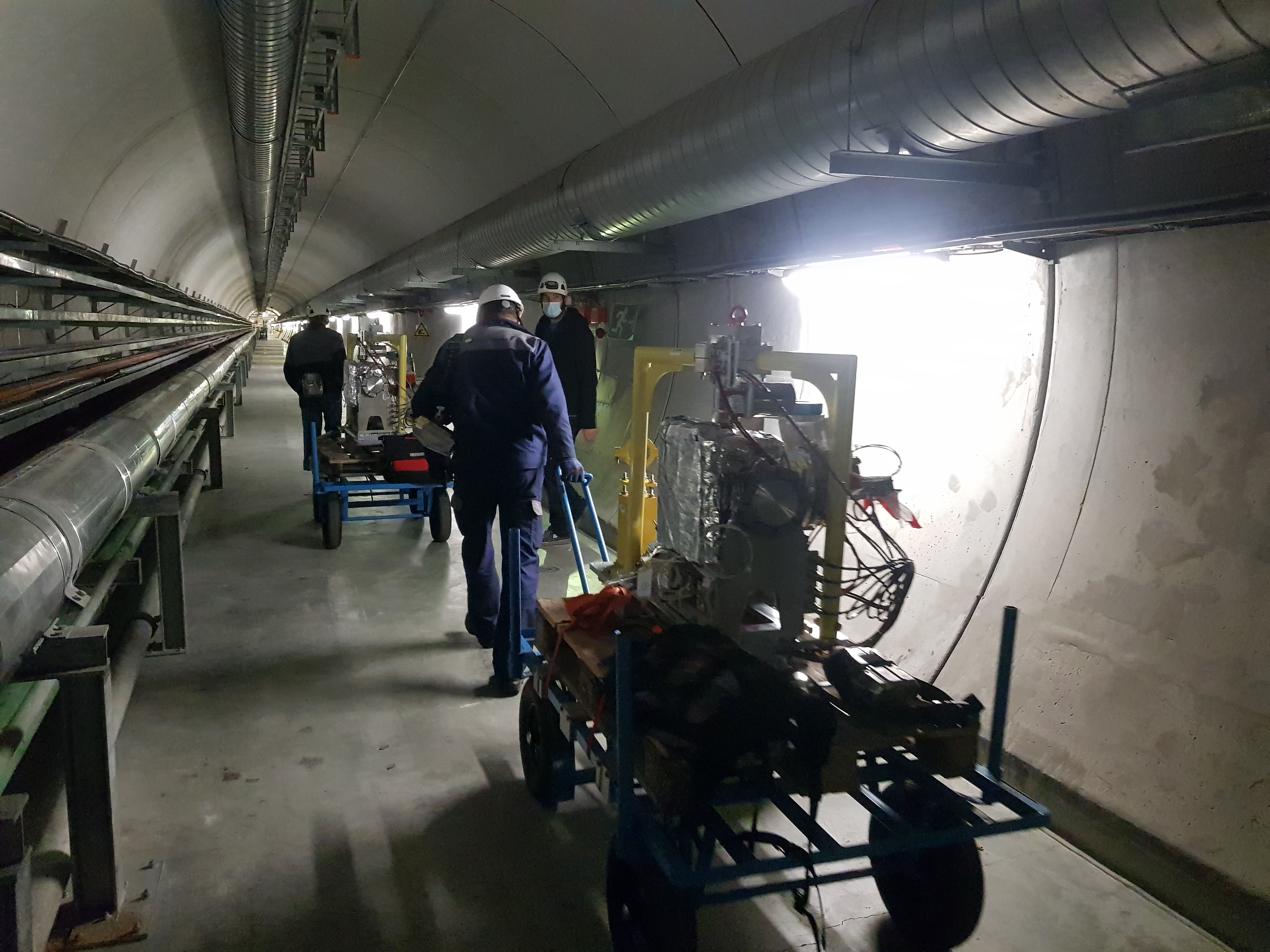 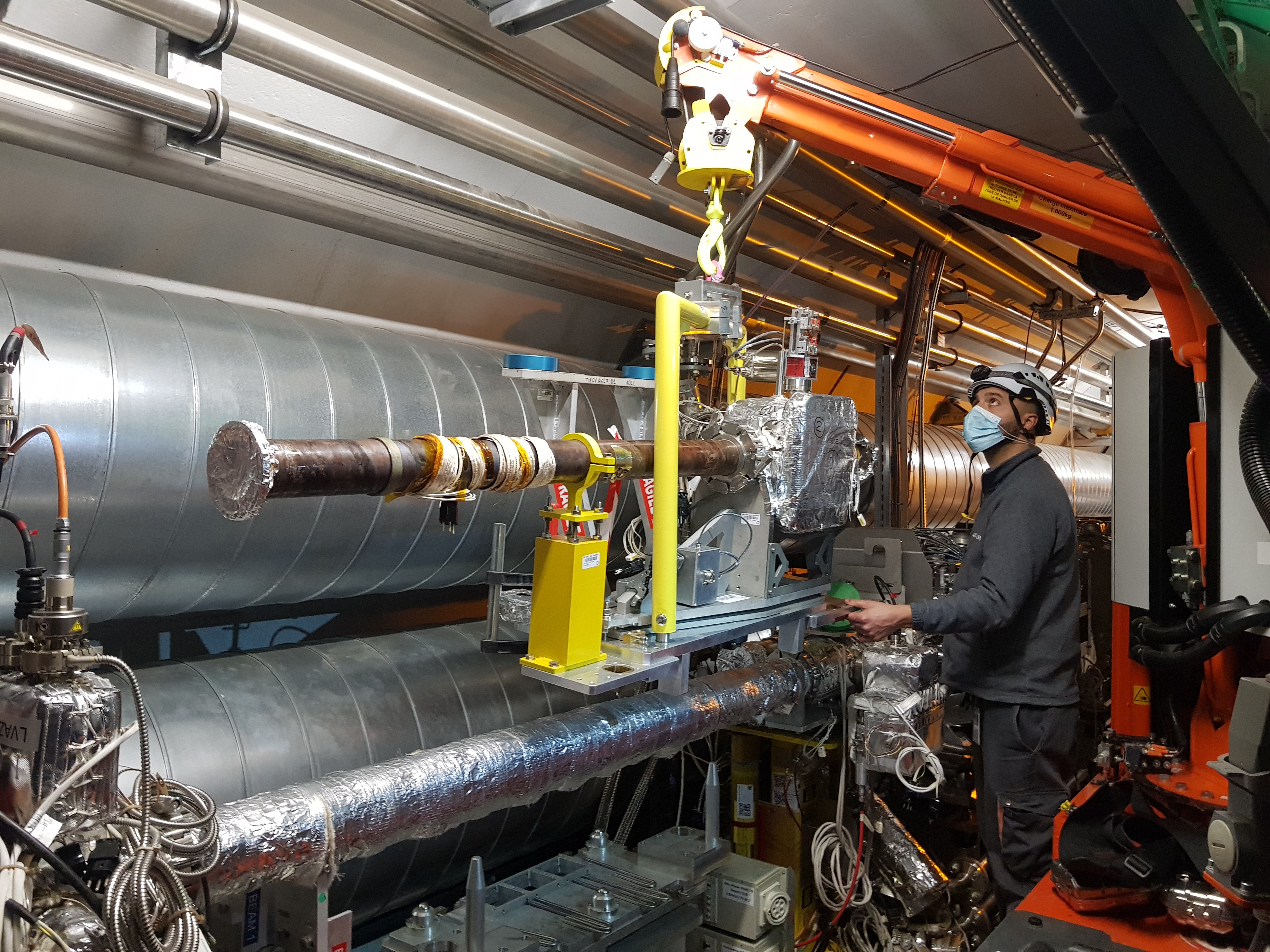 14
Toward a new generation of bended crystal devicesLimitations of current TCPC design
Crystal cannot be re-aligned without opening the vacuum tank
Device not designed for larger/heavier crystals
Actuator system is very sensitive (loss of range and temporal drift have been observed on previous generations)
Impedance losses of current design would exclude any use for HL-proton runs
15
Toward a new generation of bended crystal devicesImpedance and power loss of “ideal” devices
Quartullo, Danilo et al. “Electromagnetic characterization of the crystal primary collimators for the HL-LHC.” Nuclear Instruments & Methods in Physics Research Section A-accelerators Spectrometers Detectors and Associated Equipment 1010 (2021): 165465.
Ions runs with crystal in operating position : up to 10W
HL protons runs : up to 900W with crystal retracted
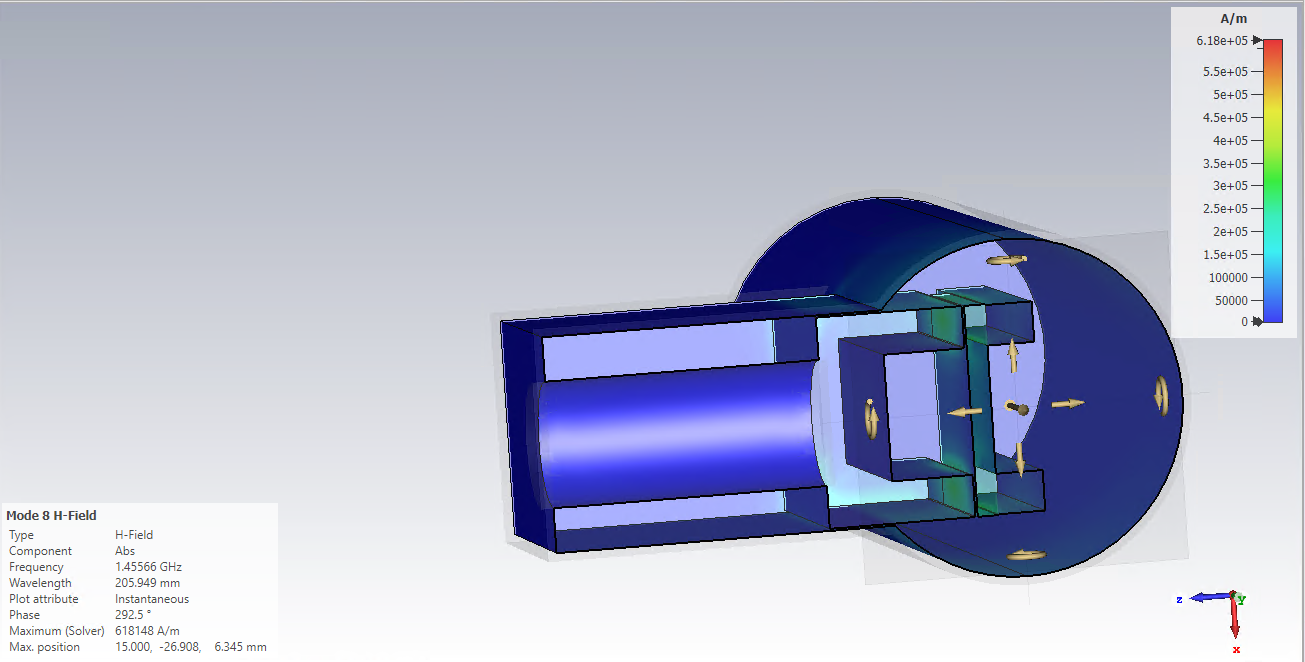 IR7 type crystal in operating position for HL protons runs: up to 9W
IR3 long crystal in operating position for HL protons runs: up to 570W
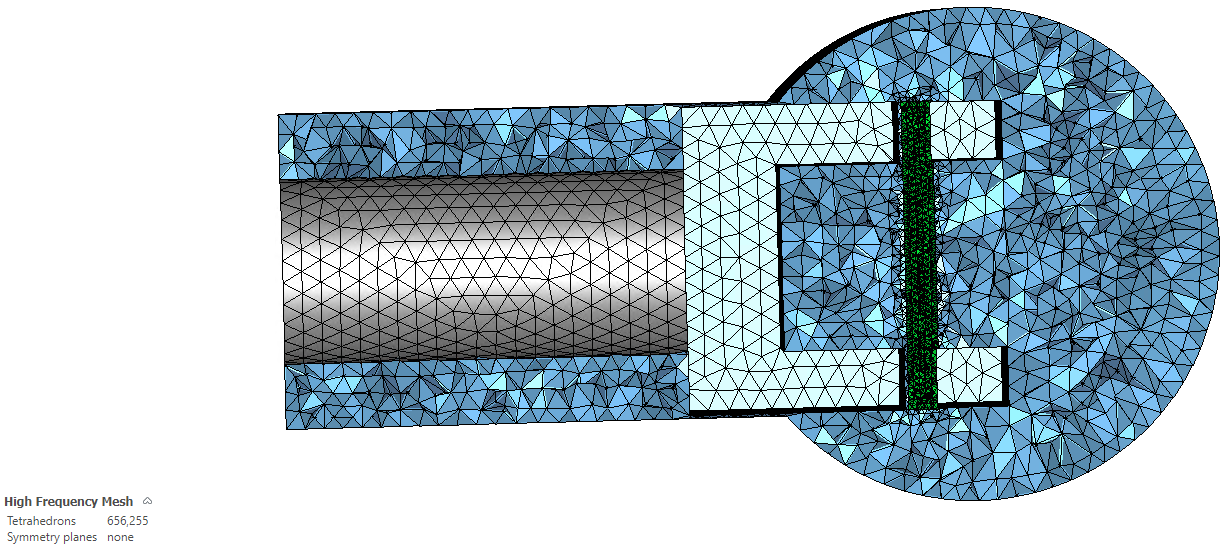 Courtesy of Chiara Antuono, BE/ABP
16
Toward a new generation of bended crystal devicesPre-design of motion systems for IR3 set-up
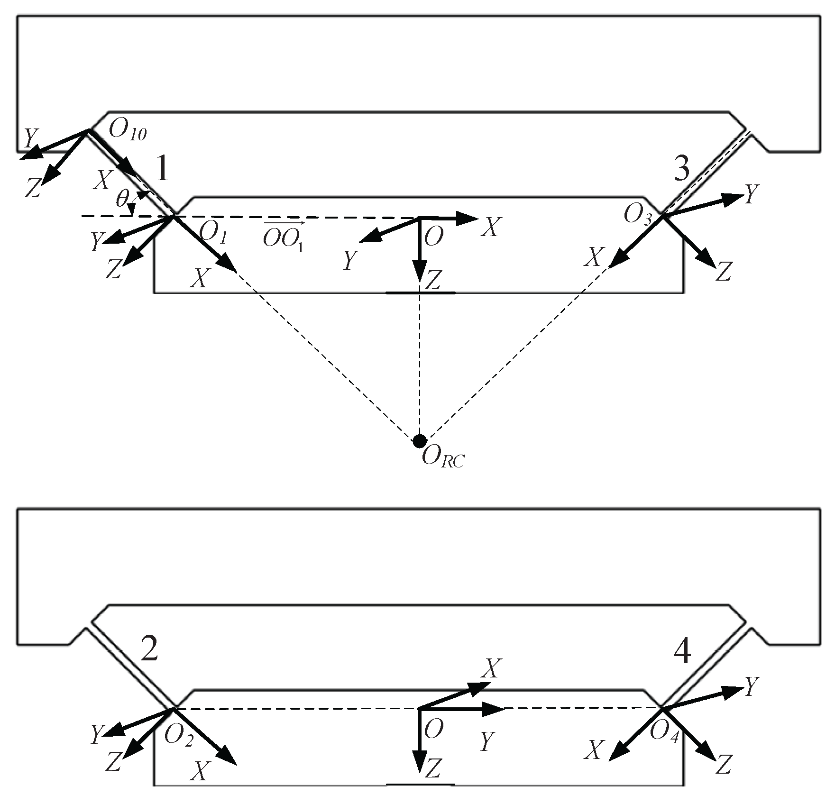 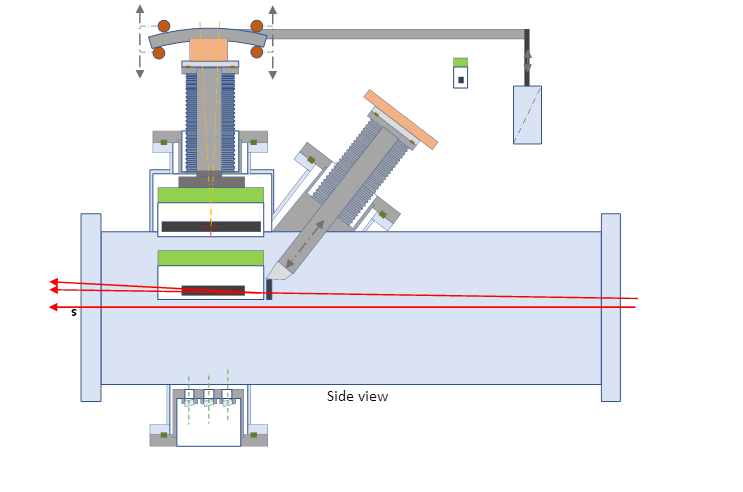 17
Conclusion
By the end of YETS 22-23, the baseline 4 TCPC set-up at IR7 will be completed
Ongoing project of PBC set-up at IR3 offers the chance to develop a new design compatible with high luminosity proton runs
18